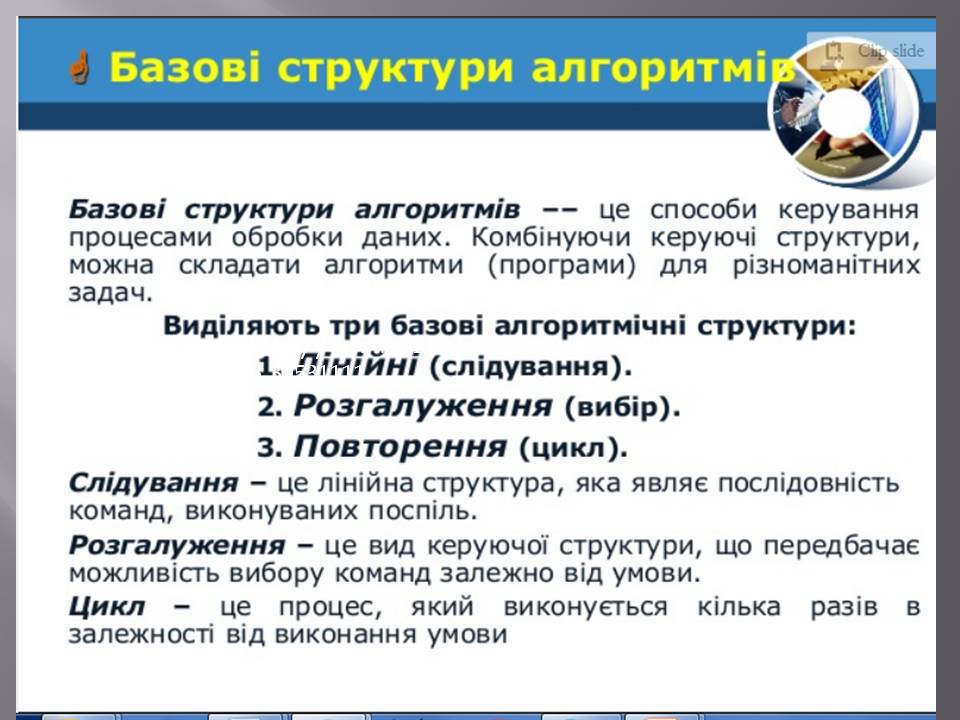 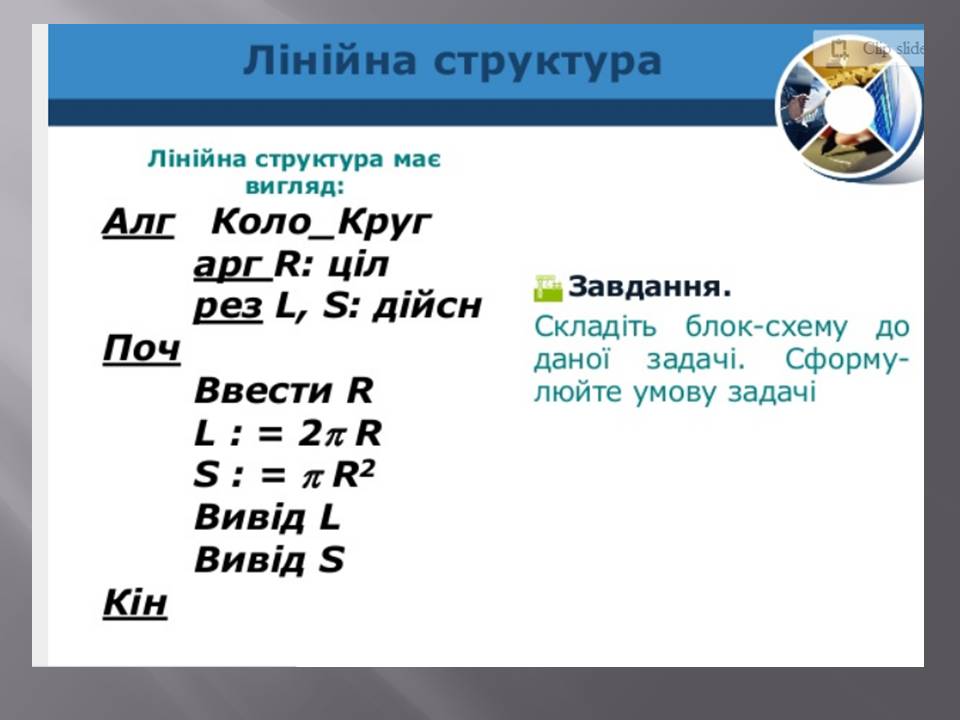 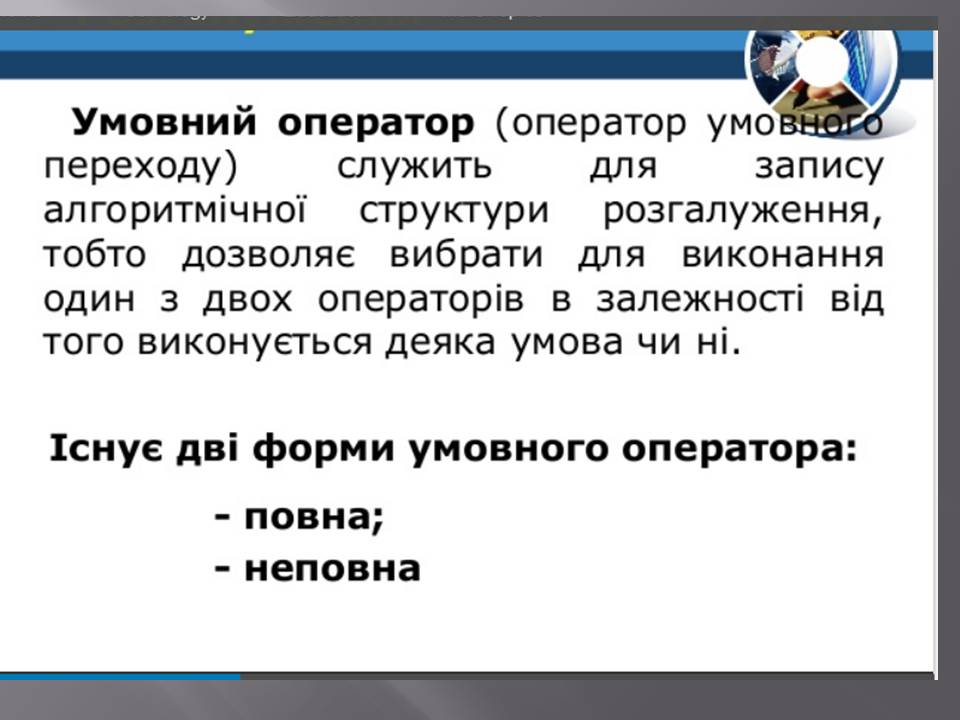 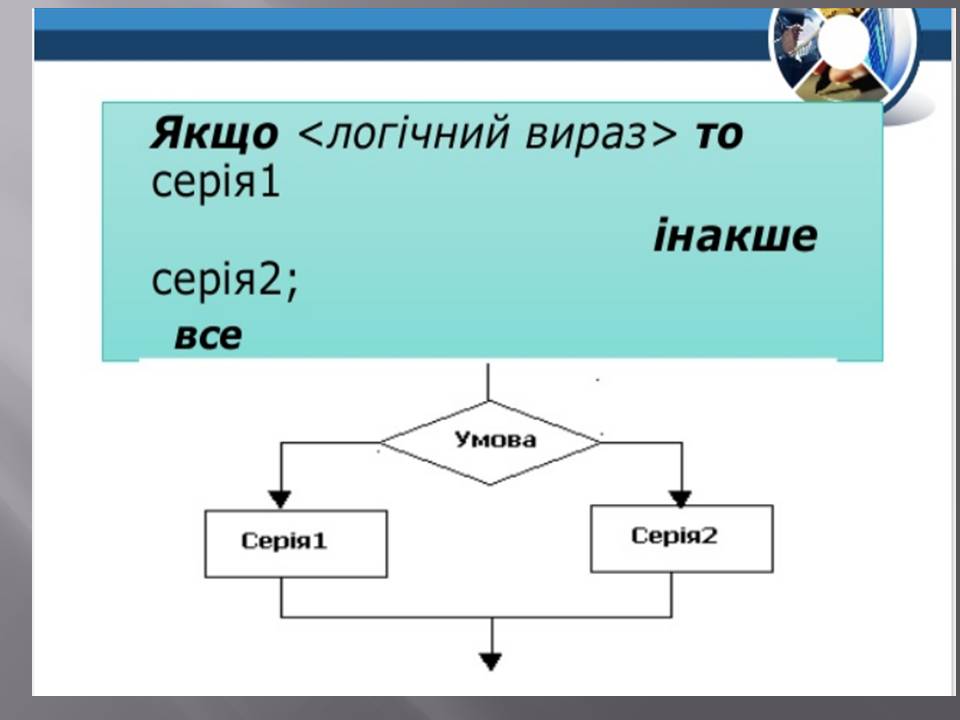 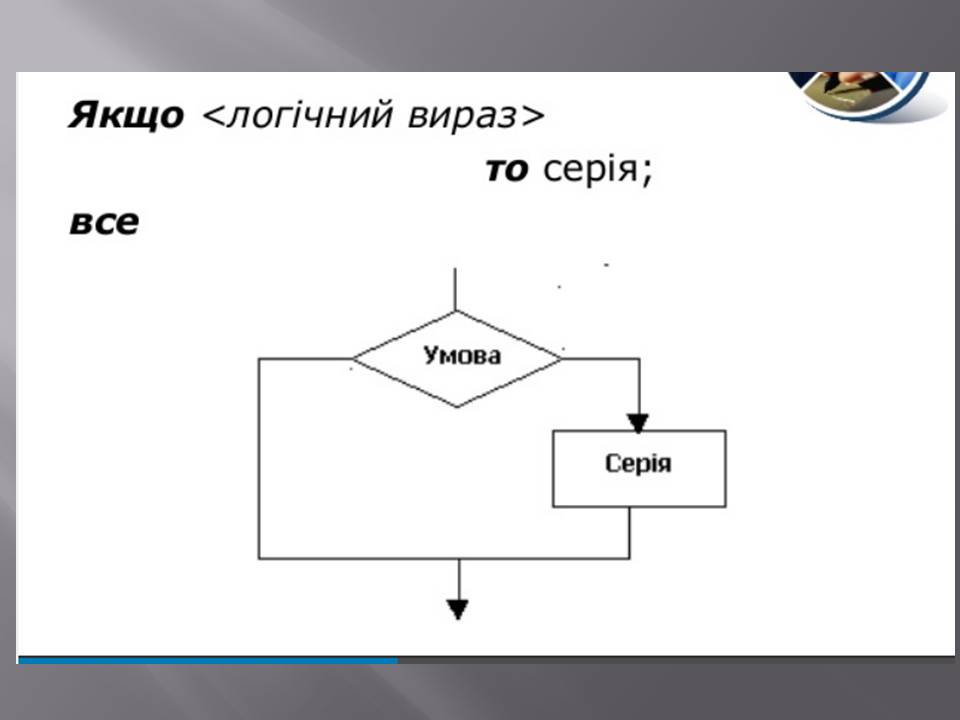 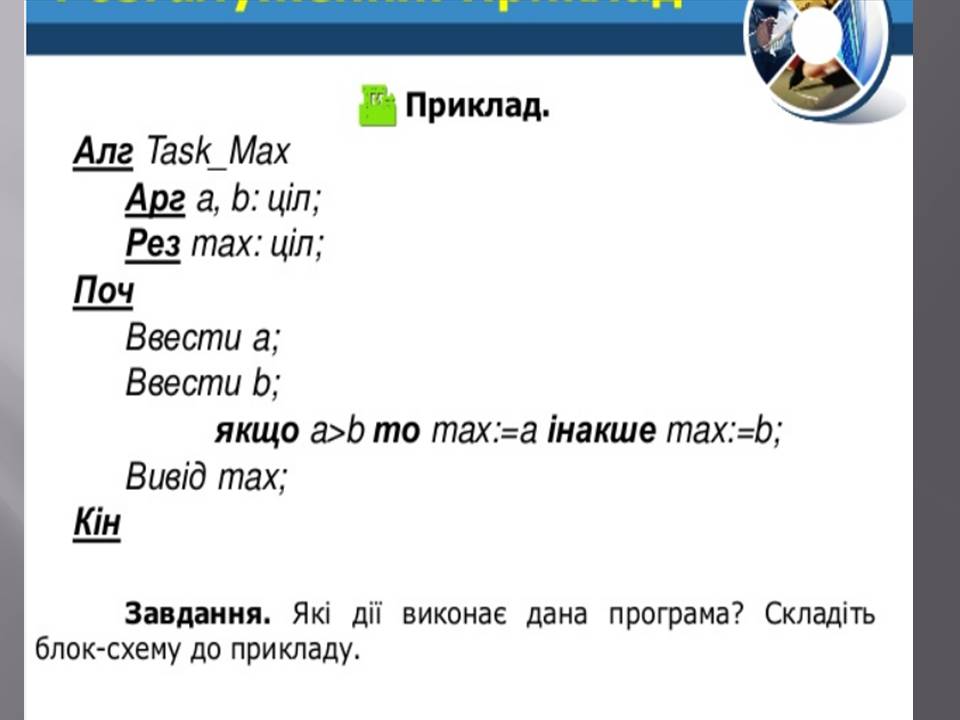 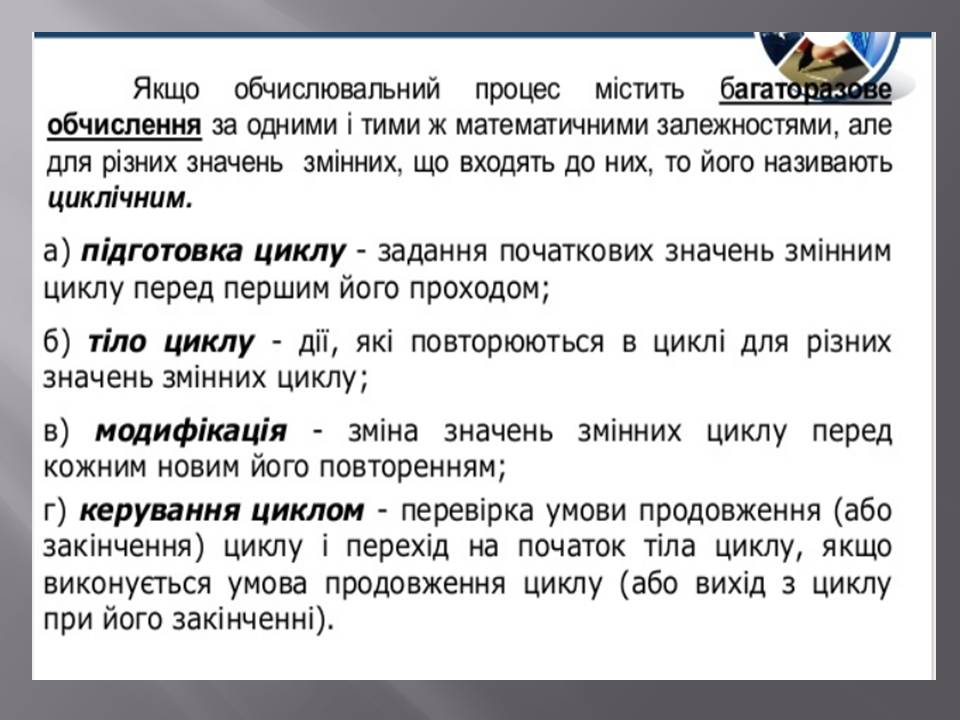 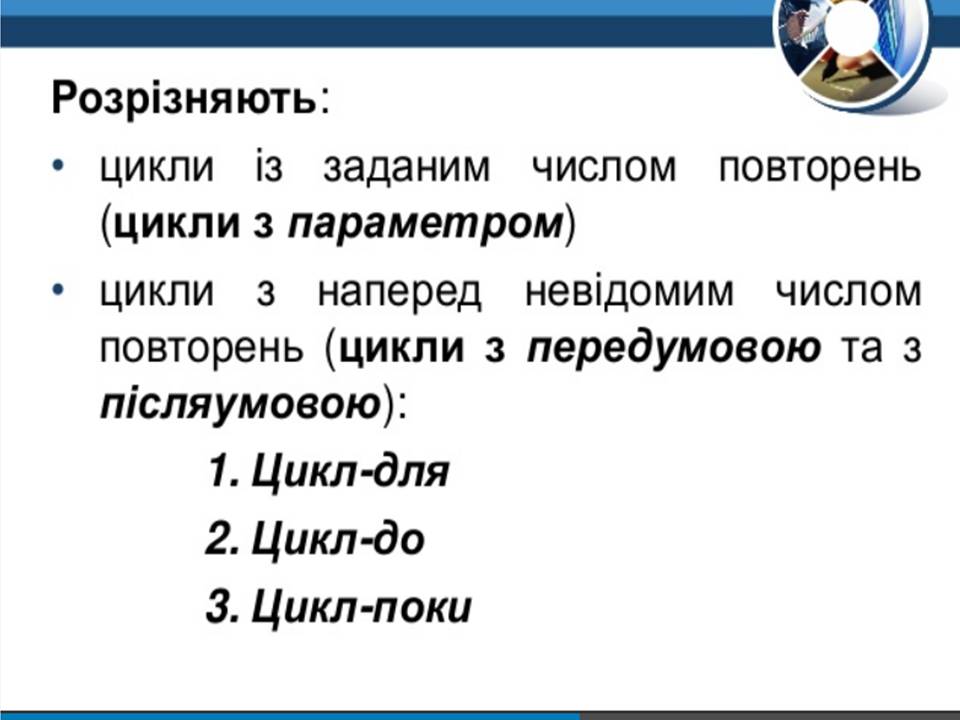 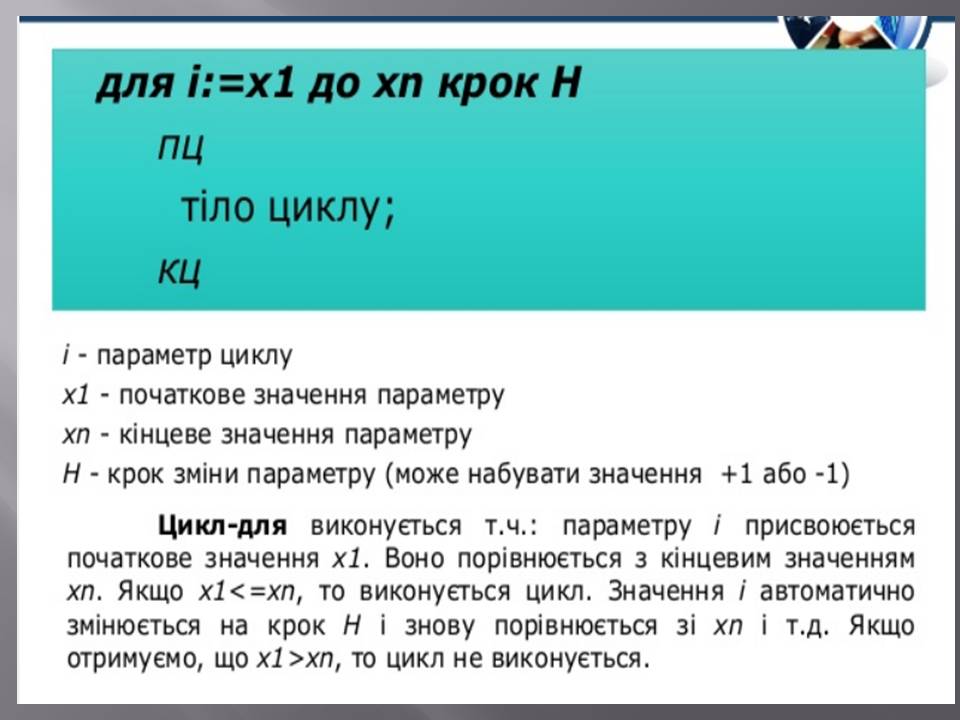 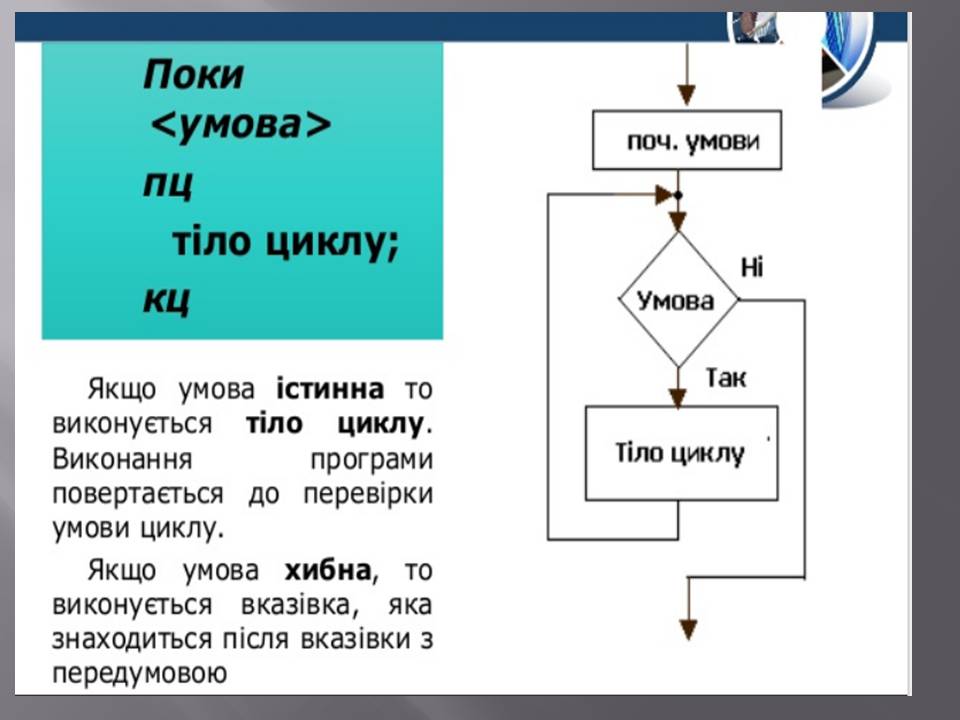 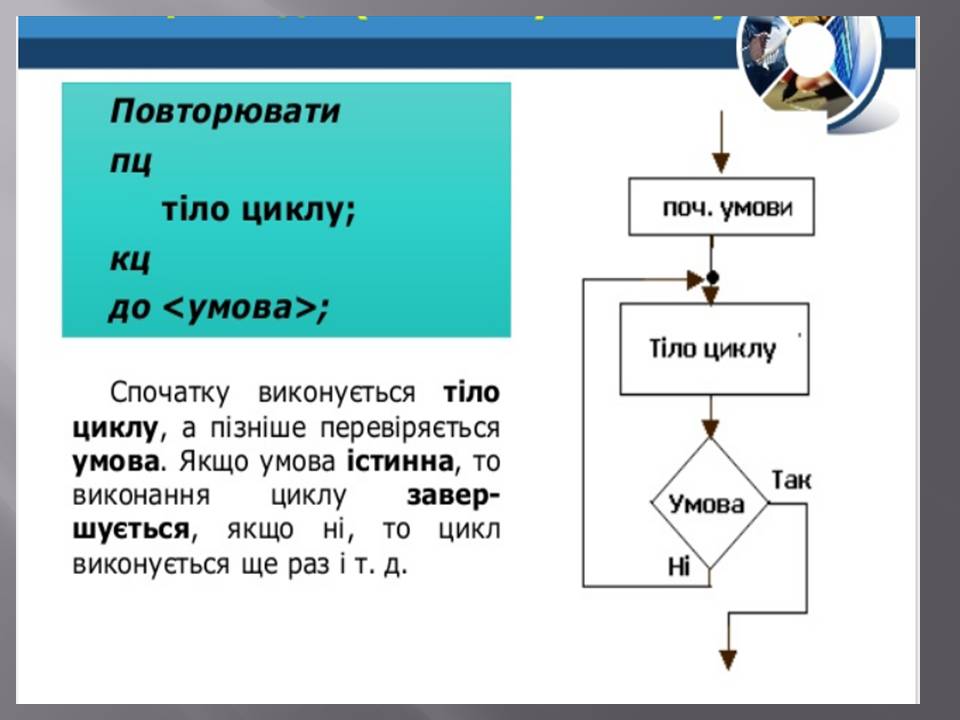 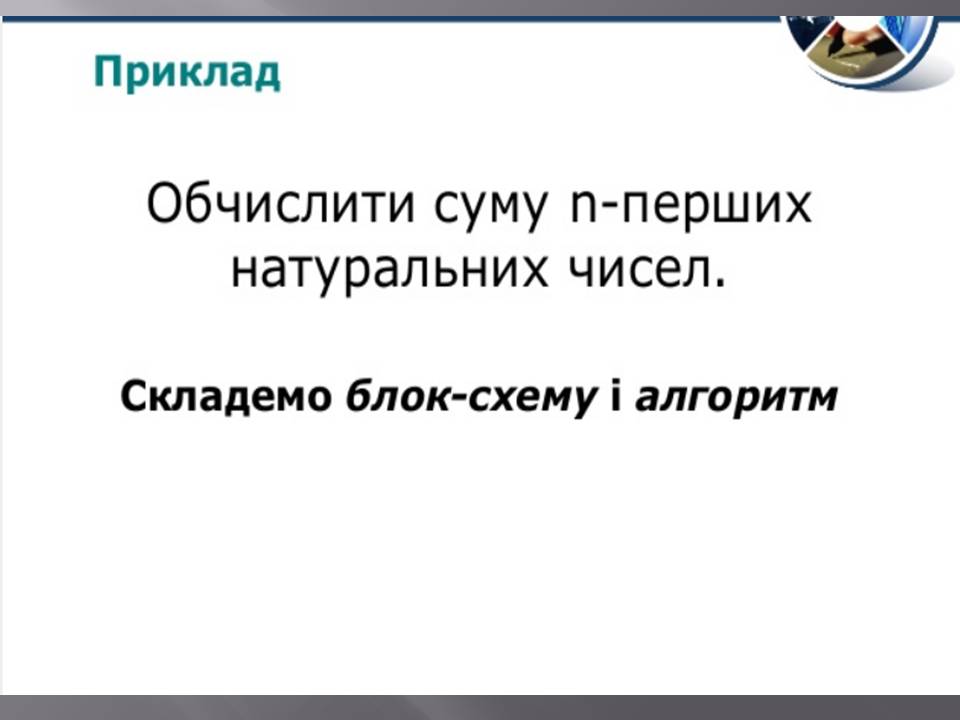 початок
ЗАДАЧА:
знайти суму натуральних чисел від 1 до N
Вхід : N
Початкове присвоєння результату
I - лічильник циклу
X: = 0
I: =1
Робоча формула
X: =X+I
Тіло циклу
I: =I+1
I<=N
так
Умова  припинення дії циклу
ні
Вихід: X
кінець
X: =0
I: =1
X=
1
3
6
10
15
X: =0+1
X: =1+2
X: =3+3
X: =6+4
X: =10+5
I =
2
3
4
5
6
I: =1+1
I: =2+1
I: =3+1
I: =4+1
I: =5+1
6<=5
4<=5
5<=5
3<=5
2<=5
так
початок
Перевіримо?
N=5
ні
Якщо N=5
Сума (0+1)
I            1
Якщо N=5
Сума (0+1)+(1+1)
I            1          2
Якщо N=5
Сума (0+1)+(1+1)+(2+1)
I            1          2         3
Якщо N=5
Сума (0+1)+(1+1)+(2+1)+(3+1)
I            1          2         3          4
Якщо N=5
Сума (0+1)+(1+1)+(2+1)+(3+1)+(4+1)
I            1          2         3          4         5
X=15
кінець